TRƯỜNG THPT NGÔ LÊ TÂN
TỔ NGỮ VĂN – TIẾNG ANH
GIÁO VIÊN: NGUYỄN THỊ MỸ PHƯỢNG
LỚP 11A3
BÀI 6/ TIẾT 61. 
ĐỌC MỞ RỘNG THỂ LOẠI    KIẾN VÀ NGƯỜI
ĐỌC MỞ RỘNG THỂ LOẠI    KIẾN VÀ NGƯỜI
TRẦN DUY PHIÊN
2
[Speaker Notes: https://pixabay.com/en/forest-light-mood-light-beam-657902/]
MỤC TIÊU
01. Giúp học sinh nắm được đặc trưng thể loại của truyện ngắn thông qua việc phân tích tác phẩm cùng thể loại với những tác phẩm đã học trong phần đọc.
03. Thông điệp nghệ thuật tác phẩm gởi đến người đọc
02. Nắm được nội dung và nghệ thuật của truyện ngắn Kiến và người
04. Có thái độ trân trong, yêu quý và bảo vệ thiên nhiên
3
Khởi động
4
[Speaker Notes: https://pixabay.com/en/forest-fog-nature-winter-trees-547363/]
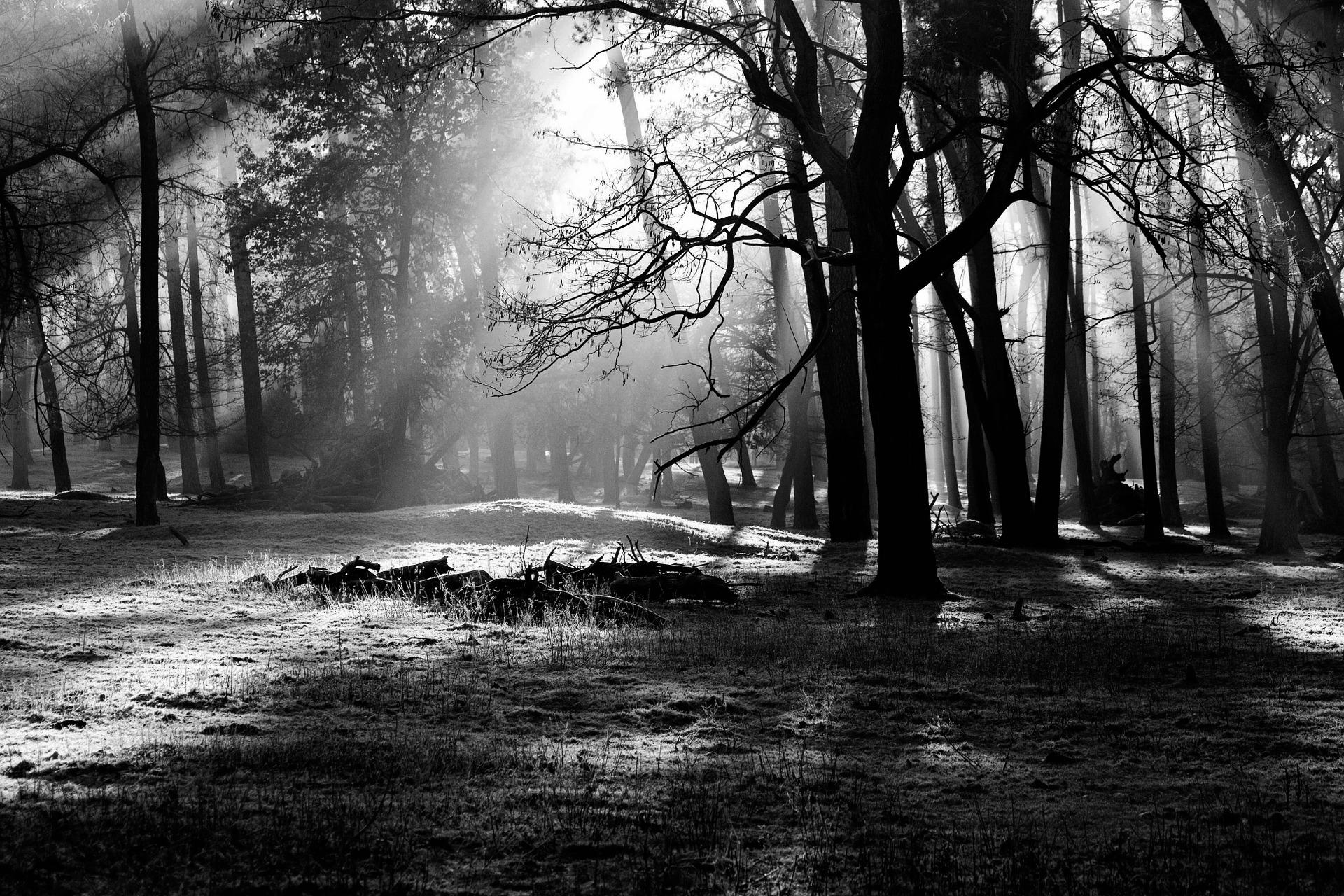 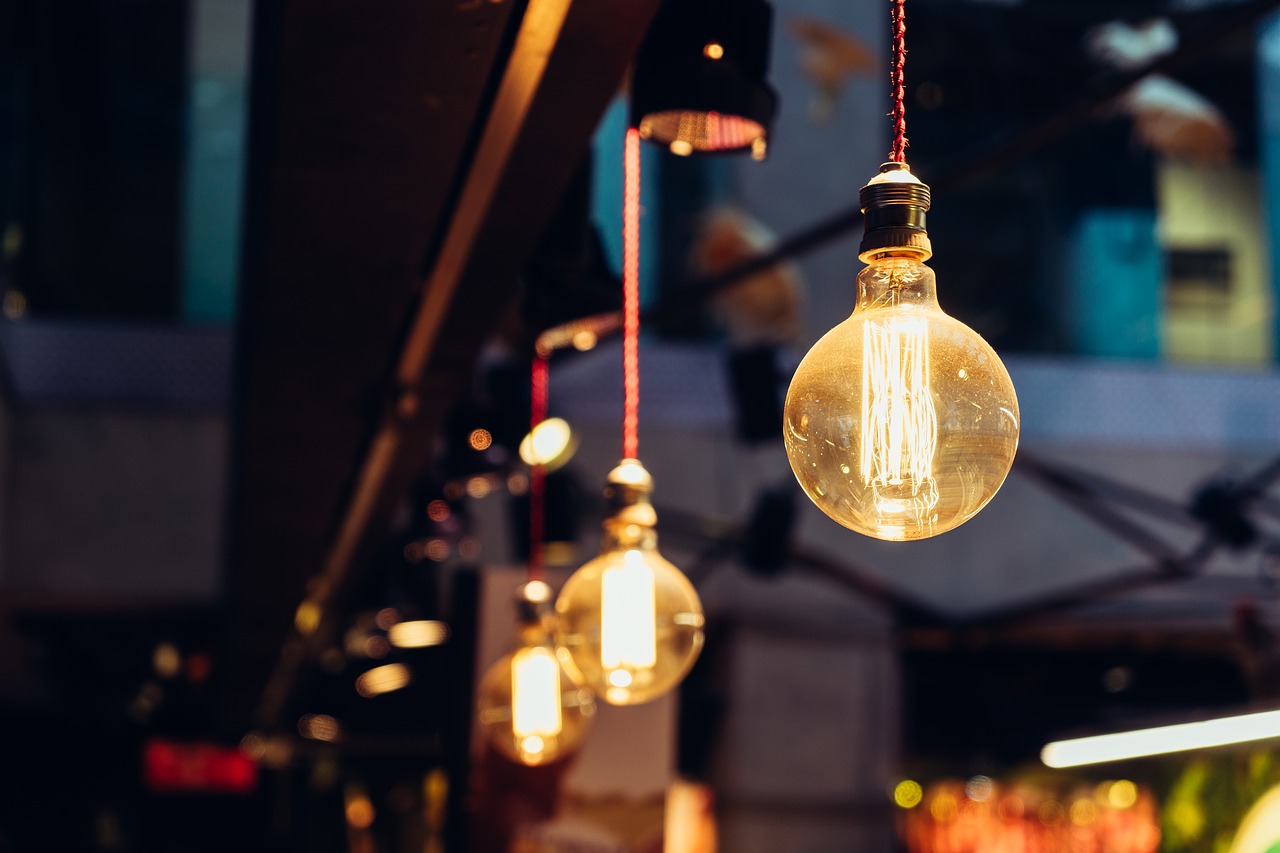 - Có cốt truyện đơn giản chỉ xung quanh một tình huống.
Dung lượng ngắn
Số lượng nhân vật ít.
Các sự kiện được tập trung vào một biến cố chính, dồn nén mâu thuẫn trong một thời gian ngắn
Có thông điệp của văn bản chỉ tập trung vào một khía cạnh của đời sống
…………………….
Hãy nêu những đặc điểm của truyện ngắn?
5
[Speaker Notes: https://pixabay.com/en/forest-light-mood-light-beam-657902/
https://pixabay.com/en/bright-hanging-illuminated-1854161/]
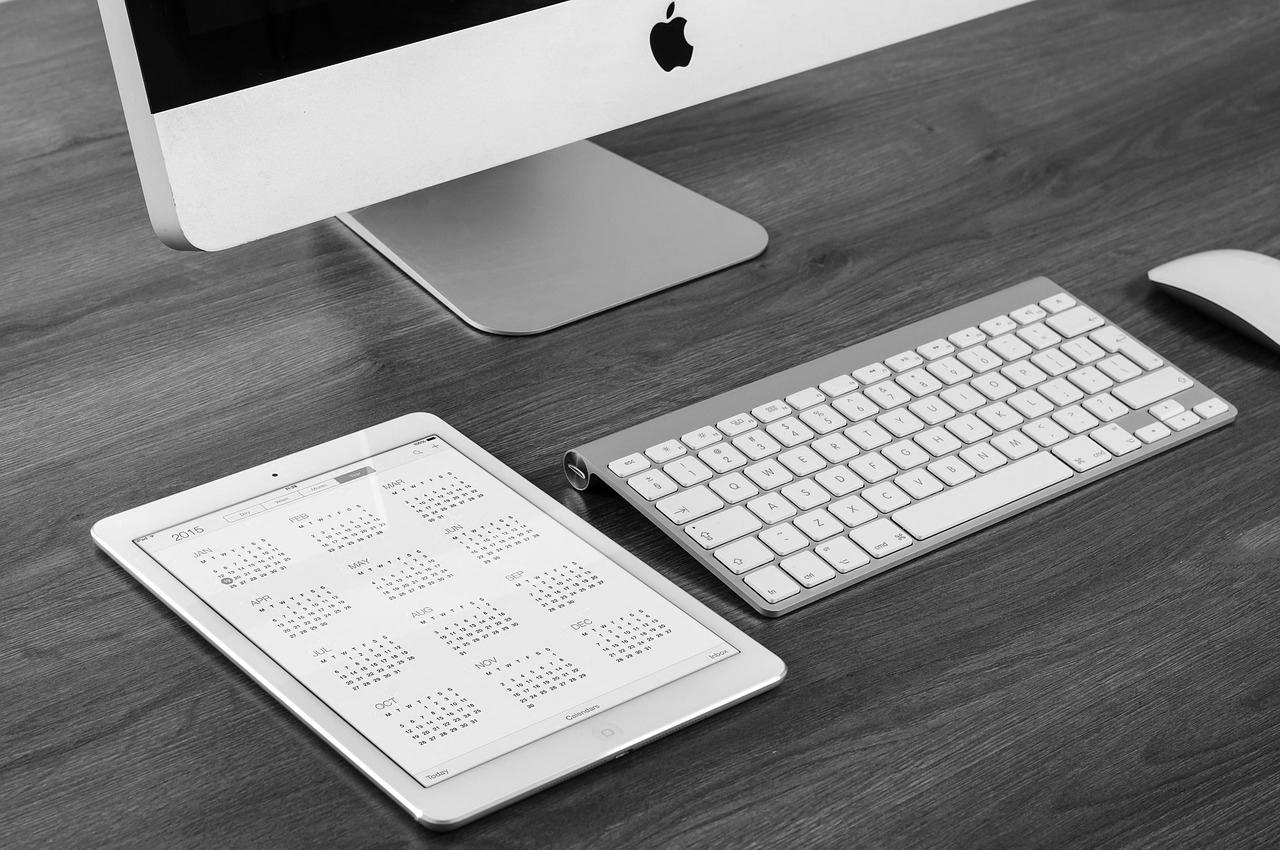 Theo anh (chị) thiên nhiên có vai trò như thế nào với đời sống của con người?
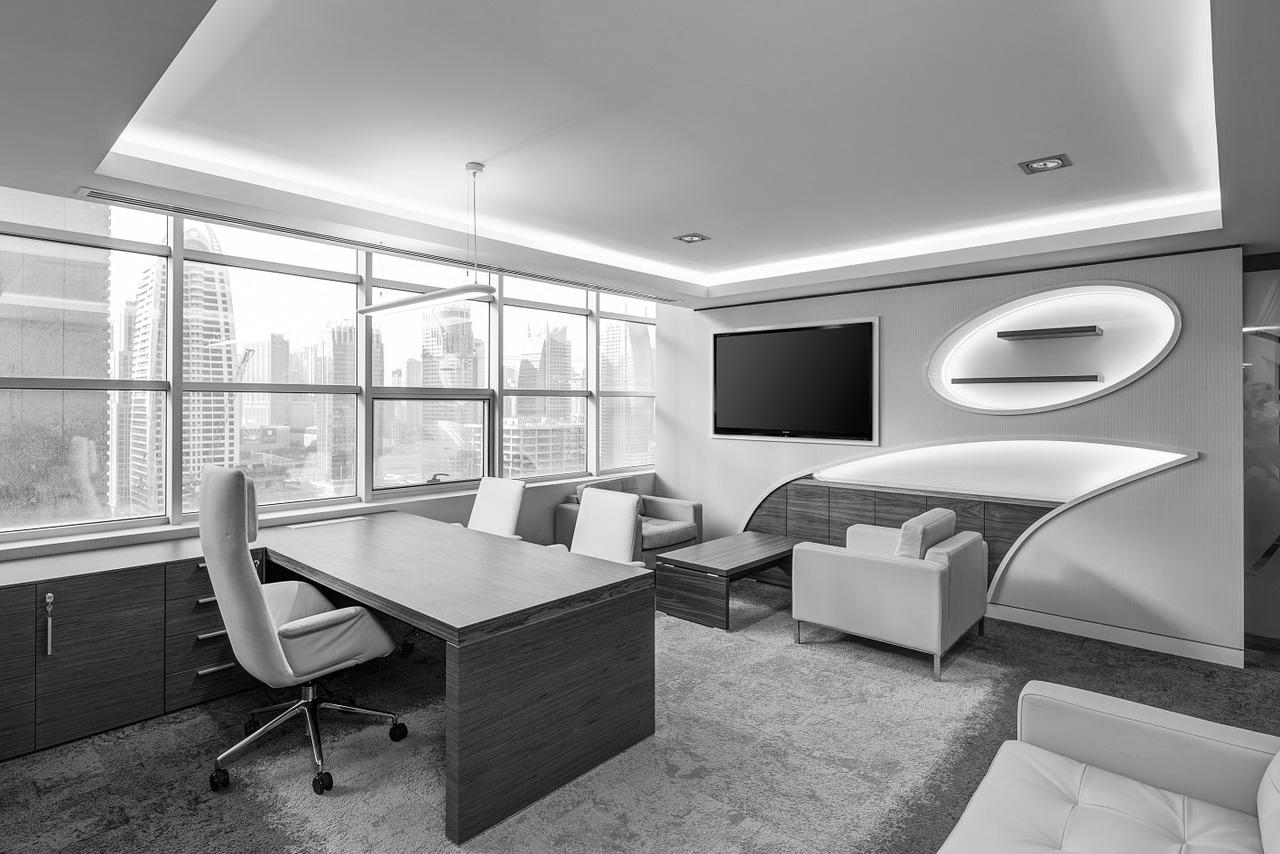 Con người nên ứng xử như thế nào với thiên nhiên?
6
[Speaker Notes: https://pixabay.com/en/office-sitting-room-executive-730681/
https://pixabay.com/en/imac-ipad-computer-tablet-mobile-605421/]
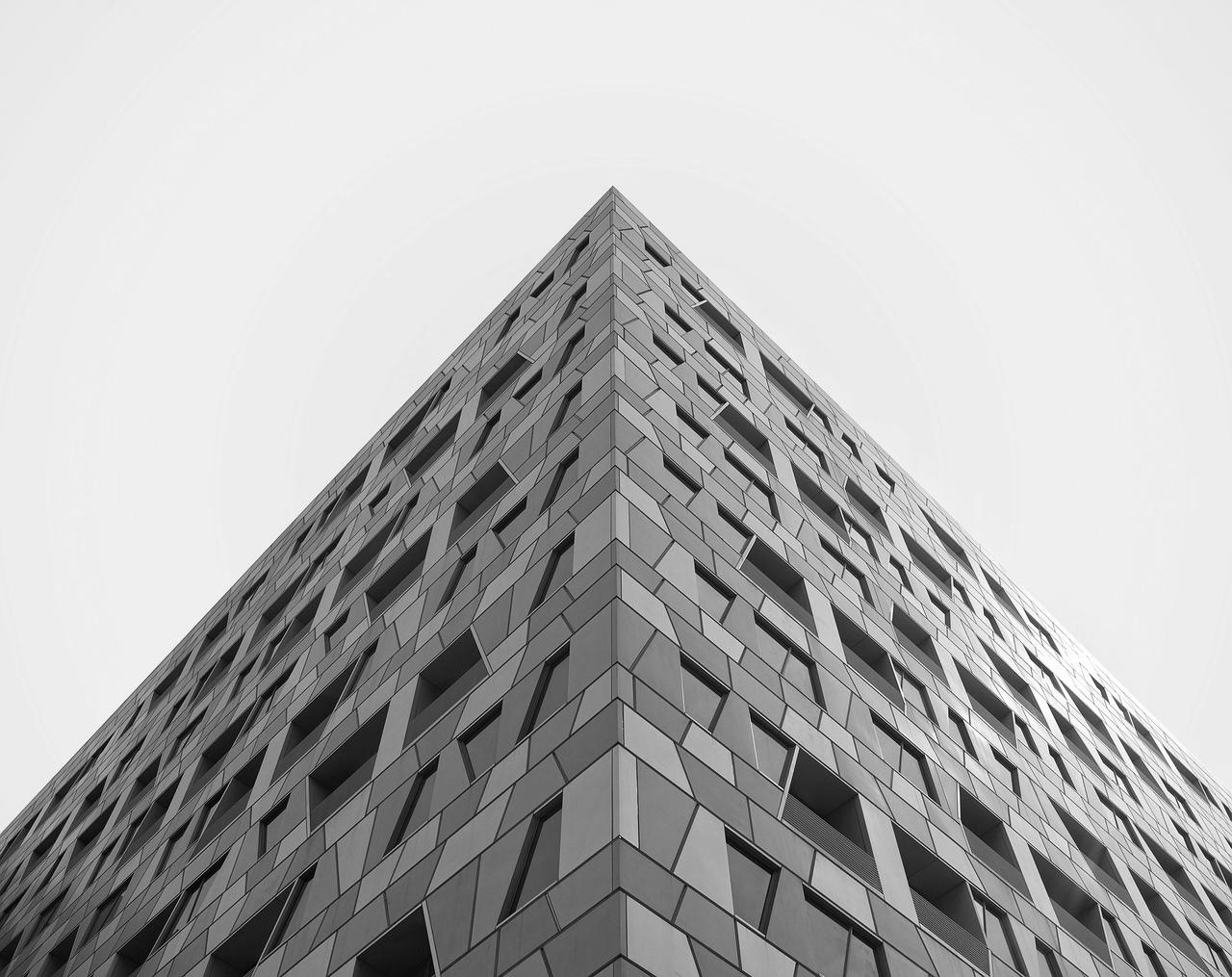 HÌNH THÀNH KIẾN THỨC
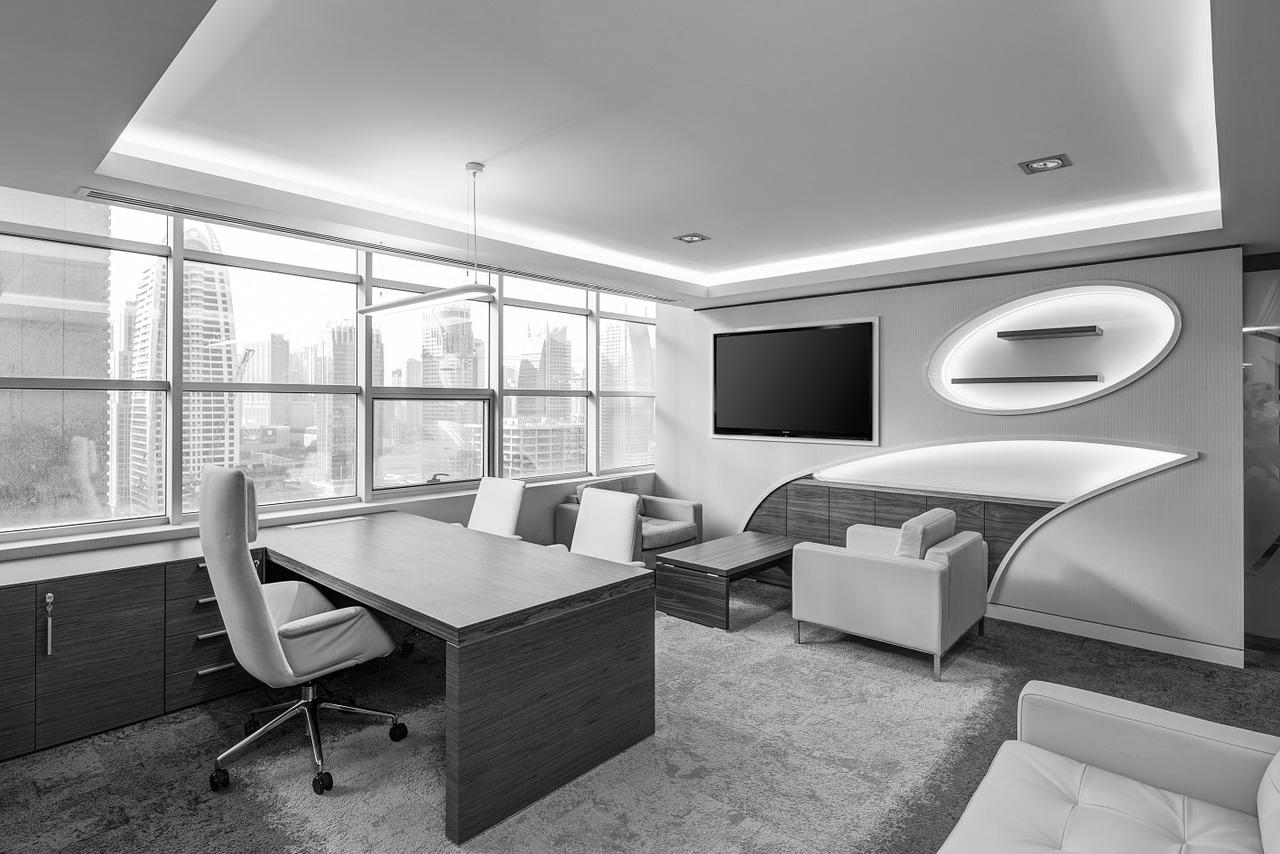 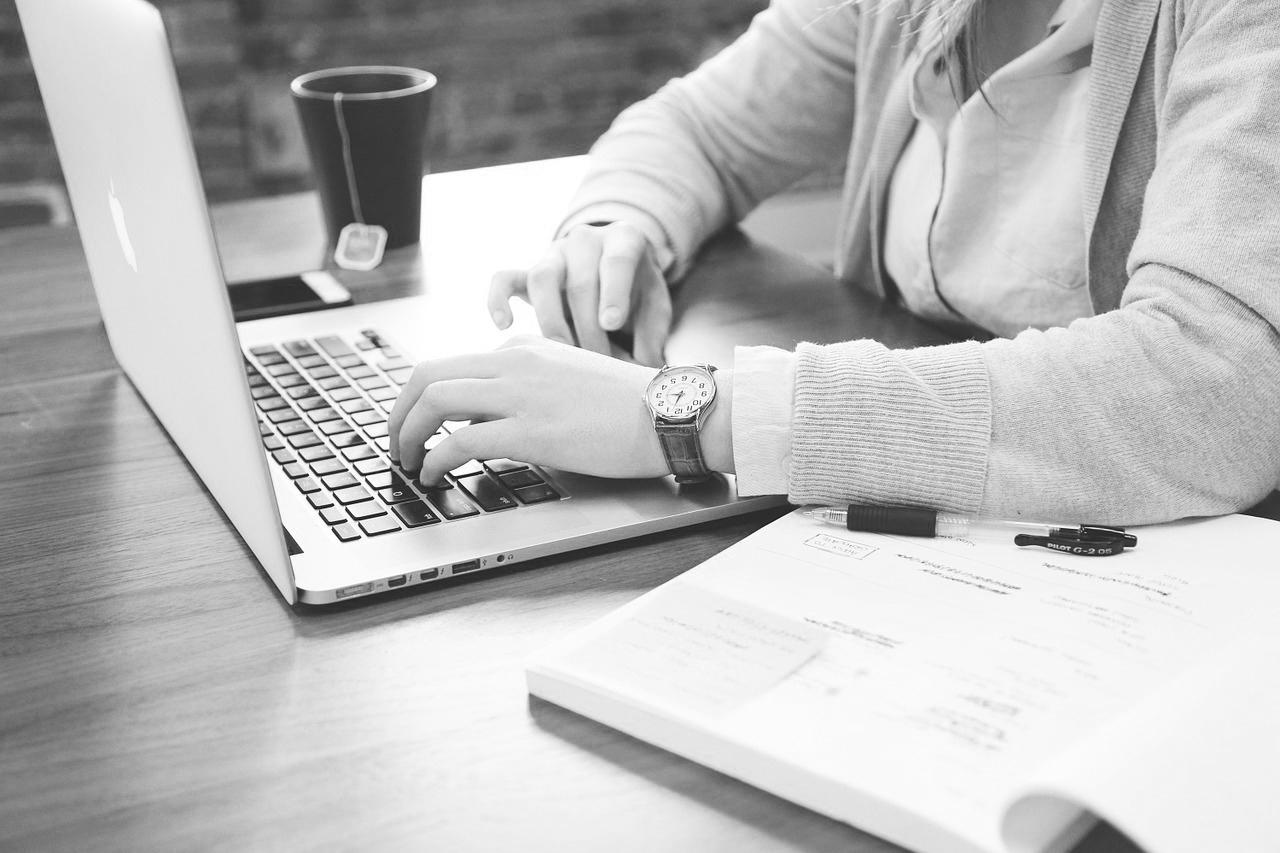 7
[Speaker Notes: https://pixabay.com/en/student-typing-keyboard-text-woman-849825/
https://pixabay.com/en/architecture-building-business-city-1868016/
https://pixabay.com/en/office-sitting-room-executive-730681/]
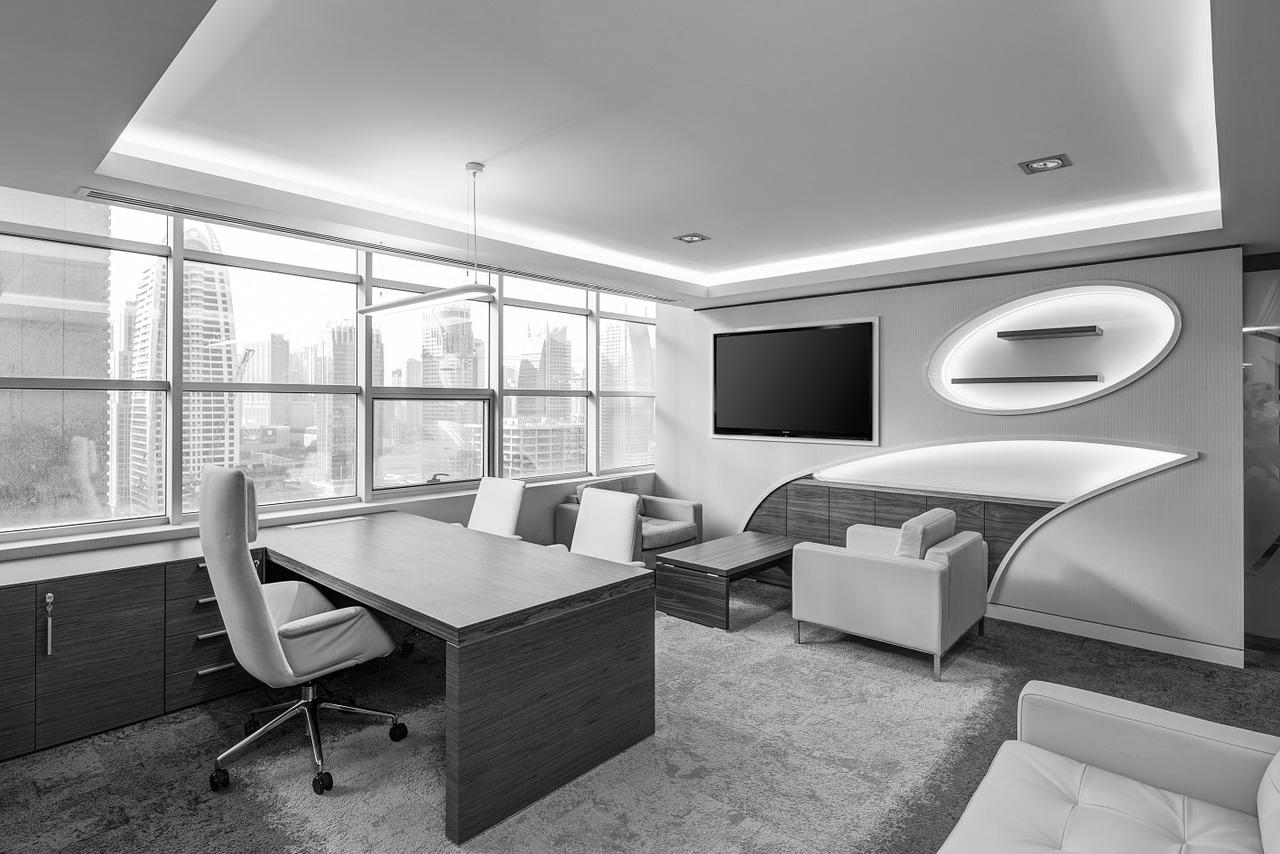 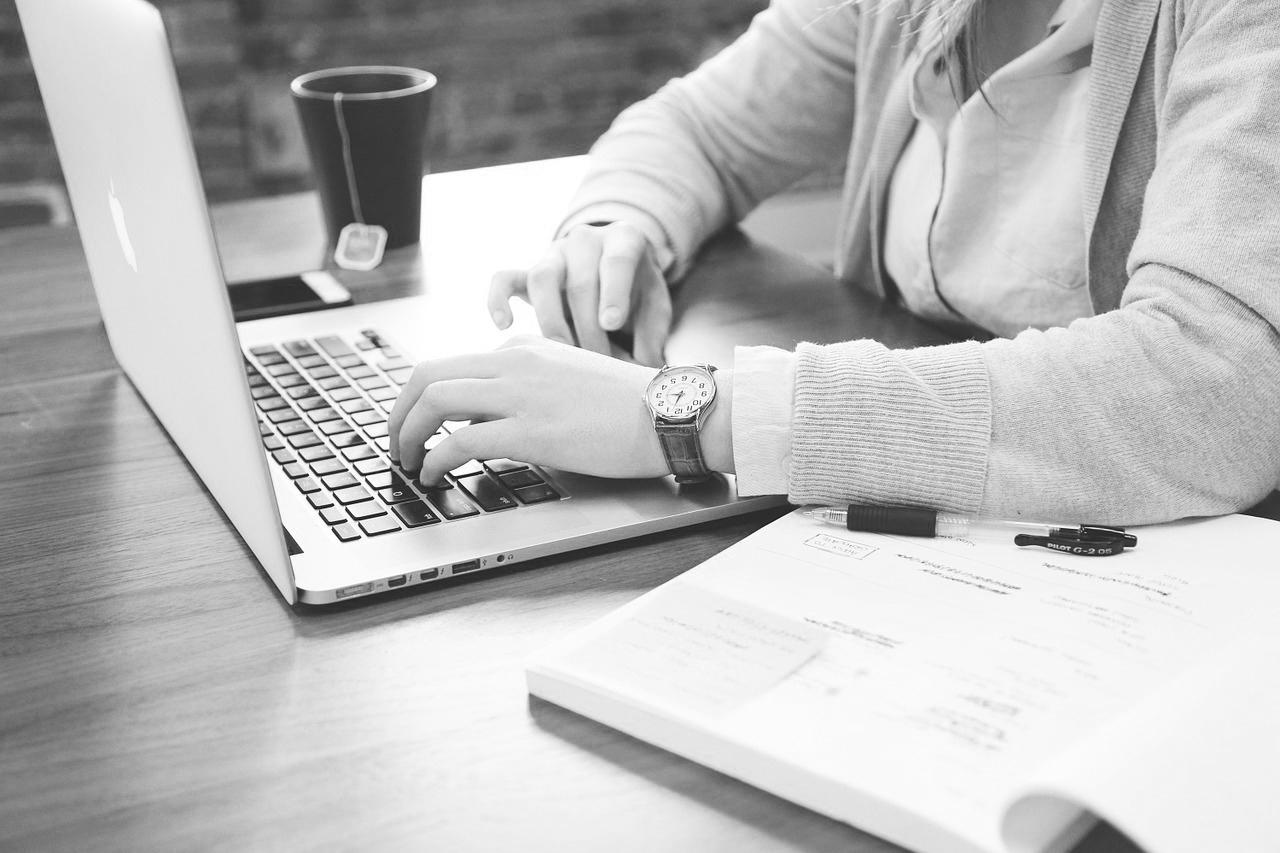 I. Tìm hiểu chung
1. Tác giả
- Trần Duy Phiên là một nhà văn nổi tiếng từ rất sớm. Những trang truyện ngắn của ông mang đậm màu sắc cá nhân và mối quan hệ mật thiết giữa con người và tự nhiên.
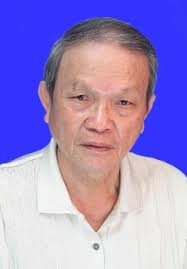 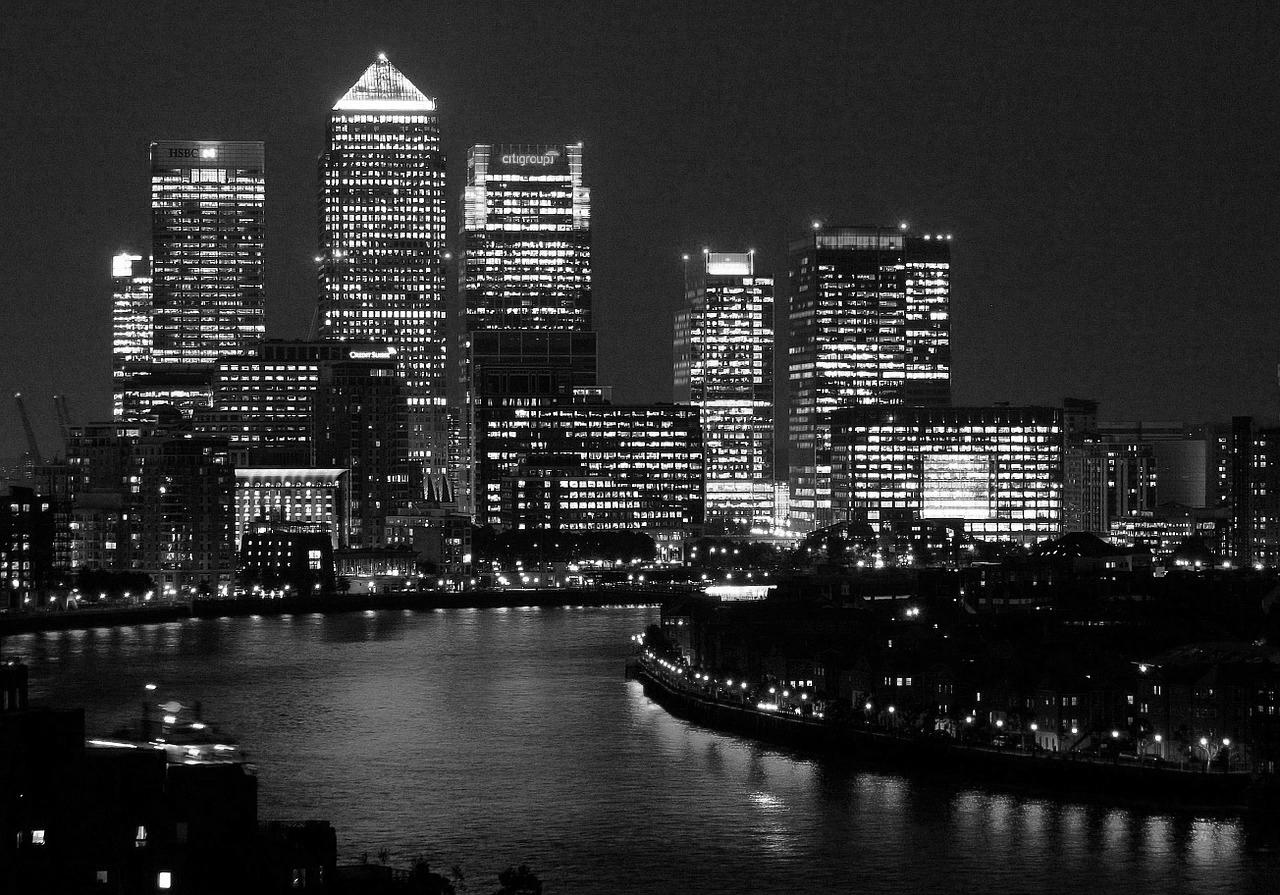 8
[Speaker Notes: https://pixabay.com/en/student-typing-keyboard-text-woman-849825/
https://pixabay.com/en/architecture-building-business-city-1868016/
https://pixabay.com/en/office-sitting-room-executive-730681/
https://pixabay.com/en/entrepreneur-startup-start-up-man-593358/]
2. Tác phẩm
-Truyện ngắn “Kiến và người” in trong Tạp chí Đất Quảng.
-Tác phẩm là câu chuyện về sự đấu tranh môi trường sống giữa một gia đình và loài kiến, và con người sẽ không thể chiến thắng nếu như xâm chiếm môi trường sống của các loài trong tự nhiên.
9
II. Khám phá văn bản
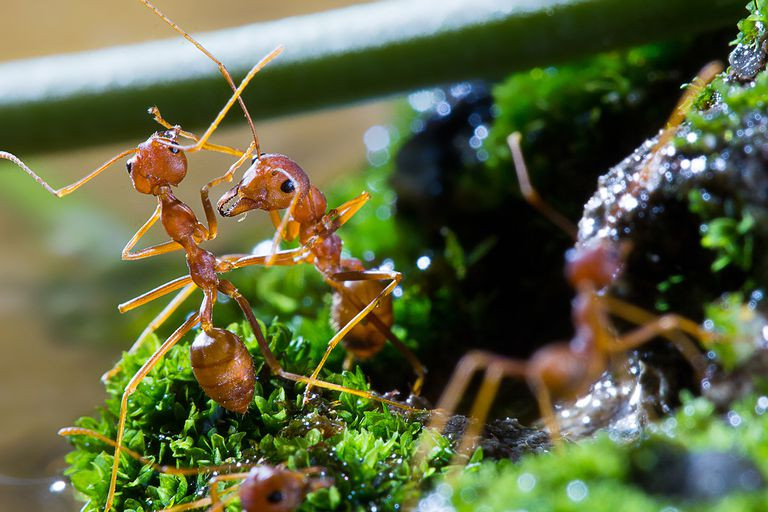 Hình tượng bầy kiến, nhan đề
Ngôi kể, điểm nhìn
Sự kiện chính
Các yếu tố hư cấu, tưởng tượng
Thông điệp của văn bản
10
Liệt kê các sự kiện chính trong văn bản và nêu dấu hiệu để nhận biết Kiến và người là một truyện ngắn ?
11
1. Những sự kiện chính trong văn bản và dấu hiệu để nhận biết Kiến và người là truyện ngắn
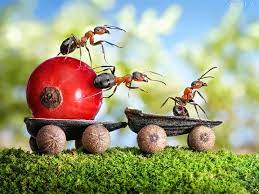 a. Những sự kiện chính của văn bản.
12
Người bố đề nghị cả gia đình phá rừng để sinh sống và làm ăn nhưng bị đàn kiến nổi giận tấn công vì bị xâm chiếm chỗ ở
Các sự kiện chính
Cả gia đình tìm mọi cách để thoát khỏi vòng vây của bầy kiến
Sáng hôm sau bầy kiến vào được trong nhà,  tấn công các vật nuôi và con người. Người bố đốt căn nhà và đưa cả gia đình chạy ra đường lộ. Cả gia đình đau đớn nhìn lại thành quả của gia đình bị lửa thiêu rụi.
Người mẹ mất, người con trai lớn theo bố về lại ngôi nhà bị phá hủy. Người bố khi nhận ra được sai lầm của bản thân đã phát điên.
b. Dấu hiệu để nhận biết Kiến và người là  một truyện ngắn.
- Có cốt truyện đơn giản: xung quanh 1 tình huống : Bầy kiến nổi giận tấn công gia đình.
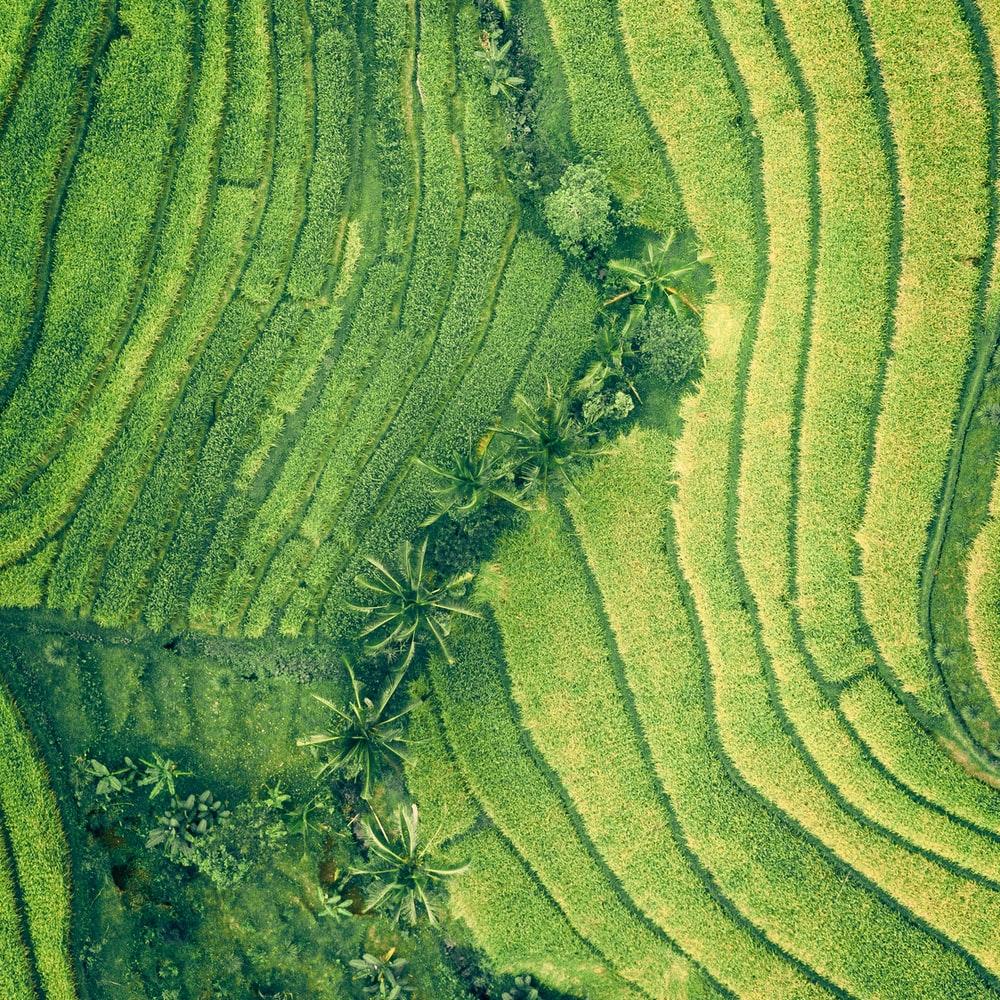 - Dung lượng nhỏ
- Số lượng nhân vật ít
- Các sự kiện được tập trung vào một biến cố chính, dồn nén mâu thuẫn trong thời gian ngắn: Trong 1 ngày đêm
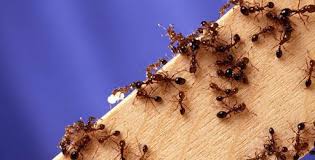 Gia đình
Bầy kiến
Mẹ
2 con
Bố
- Có thông điệp của văn bản: Tập trung làm rõ một khía cạnh của đời sống( Hiện tượng phá rừng khiến con người chịu hậu quả nặng nề)
14
Câu chuyện được kể từ ngôi kể nào? Điểm nhìn từ ai? Tác dụng của viêc chọn ngôi kể và điểm nhìn trong văn bản?
Thông điệp của tác phẩm?
15
2. Ngôi kể, điểm nhìn, tác dụng của việc  sử dụng  ngôi kể và điểm nhìn trong tác phẩm.
- Ngôi kể thứ nhất: Người con trai lớn – xưng “ cháu”
- Điểm nhìn chủ yếu từ người con trai lớn, có khi của người bố.
Giúp cho việc thể hiện chủ đề và thông điệp của văn bản khách quan và đa diện hơn.
16
chỉ ra sự tương đồng và khác biệt trong cách suy nghĩ của “bố cháu”, “ mẹ cháu”, “cháu” và “ em cháu”?
17
3. Sự tương đồng và khác biệt trong cách ứng xử của người con, người mẹ và người bố trước sự tấn công của đàn kiến.
18
3. Sự tương đồng và khác biệt trong cách ứng xử của người con, người mẹ và người bố trước sự tấn công của đàn kiến.* Tương đồng: Cùng tìm mọi cách để thoát khỏi sự tấn công của đàn kiến.* Khác biệt
19
Phân tích ý nghĩa của hình tượng bầy kiến và nhận xét cách đặt nhan đề của tác giả?
20
4. Ý nghĩa của hình tượng bầy kiến và cách đặt nhan đề của tác giả.
a. Ý nghĩa hình tượng bầy kiến
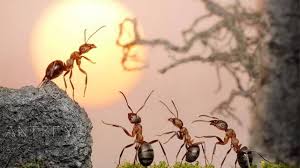 Đại diện cho các sinh vật tự nhiên bị đẩy khỏi môi trường sống quen thuộc thuận tự nhiên chúng sẽ phản kháng, tiêu diệt những gì làm hại đến cuộc sống của chúng-> bản năng tự vệ.
21
b. Ý nghĩa nhan đề
- Thiên nhiên và con người có vị thế ngang hàng nhau.
- Mối quan hệ giữa con người và thiên nhiên là mối quan hệ cộng sinh, tương hỗ, công bằng ( Quan hệ từ “và” )
- Đặt kiến trước người: nhắn nhủ cần quan tâm đến tự nhiên trước vì đó là môi trường sống của tất cả các sinh vật và con người. Con người không thể cho mình là thượng đẳng, trung tâm để áp đặt, tấn công, khai phá bừa bãi tự nhiên.
22
Nhận xét vai trò của yếu tố tưởng tượng và hư cấu trong truyện Kiến và người?
23
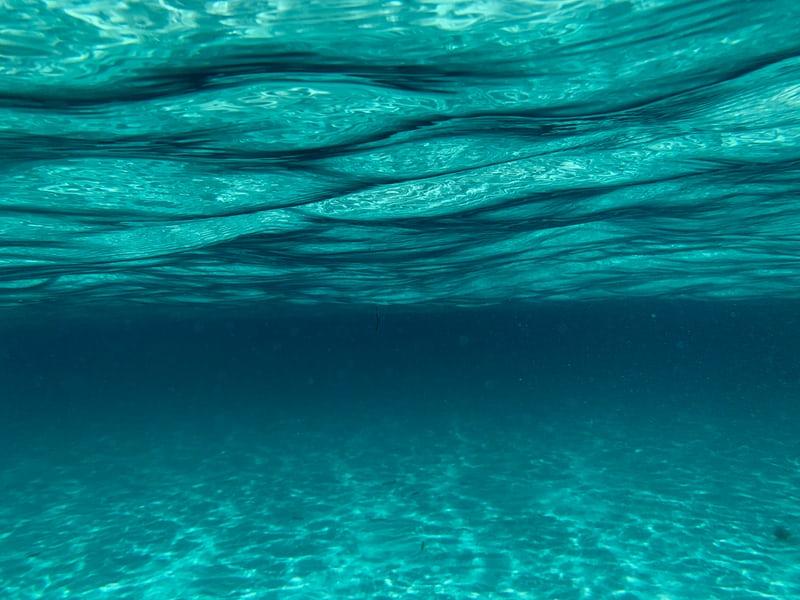 5. Tác dụng của yếu tố hư cấu, tưởng tượng trong truyện ngắn Kiến và người
- Tác động mạnh đến nhận thức của con người giúp con người thức tỉnh để đối xử công  bằng với tự nhiên.
- Cho thấy Sức mạnh và sự cuồng nộ của tự nhiên khi bị đẩy đến đường cùng.
- Tạo được sự lôi cuốn, hấp dẫn, hứng thú đối  với độc giả.
24
Truyện đã mang lại thay đổi gì trong nhận thức của bạn về mối quan hệ giữa con người và thiên nhiên?
25
III. Tổng kết
- Mang những đặc đặc trưng của truyện ngắn như: cốt truyện, sự kiện, nhân vật, ngôi kể, điểm nhìn, thông điệp của văn bản…
- Truyện có nhiều yếu tố tưởng tượng, hư cấu đã tác động mạnh đến nhận thức của người đọc, góp phần thể hiện được thông điệp, chủ đề của tác phẩm.
Nghệ thuật
III. Tổng kết
- Mối quan hệ cộng sinh, tương hỗ giữa con người và thiên nhiên.
- Con người cần có sự thức tỉnh đối xử công bằng với tự nhiên trên tinh thần khai thác và bảo vệ.
Nội dung
LUYỆN TẬP
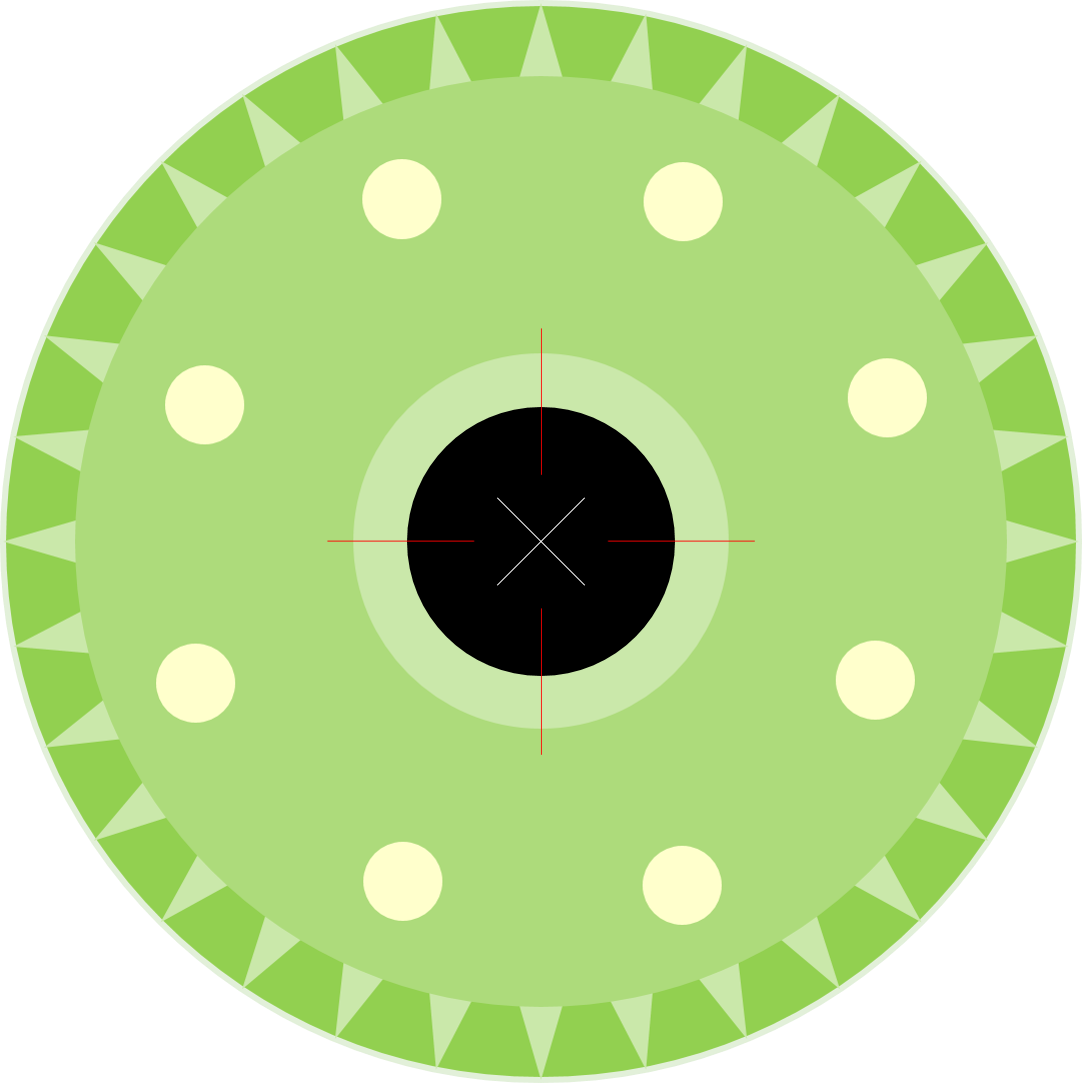 Câu 1: Vì sao đàn kiến cuồng nộ tấn công con người?
A
D
B
A. Vì gia đình đã phá rừng xâm hại đến nơi ở, cuộc sống của đàn kiến.
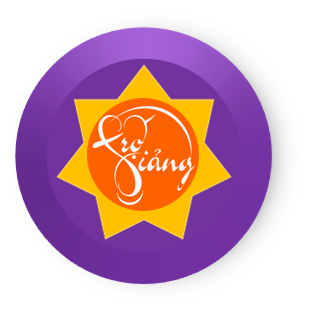 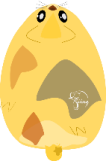 C
C
B .Vì đàn kiến xâm phạm đến cuộc sống của con người
D
C. Vì gia đình không may mắn nên gặp phải bầy kiến dữ.
B
A
D. Vì gia đình đã vô tình sống cạnh đàn kiến.
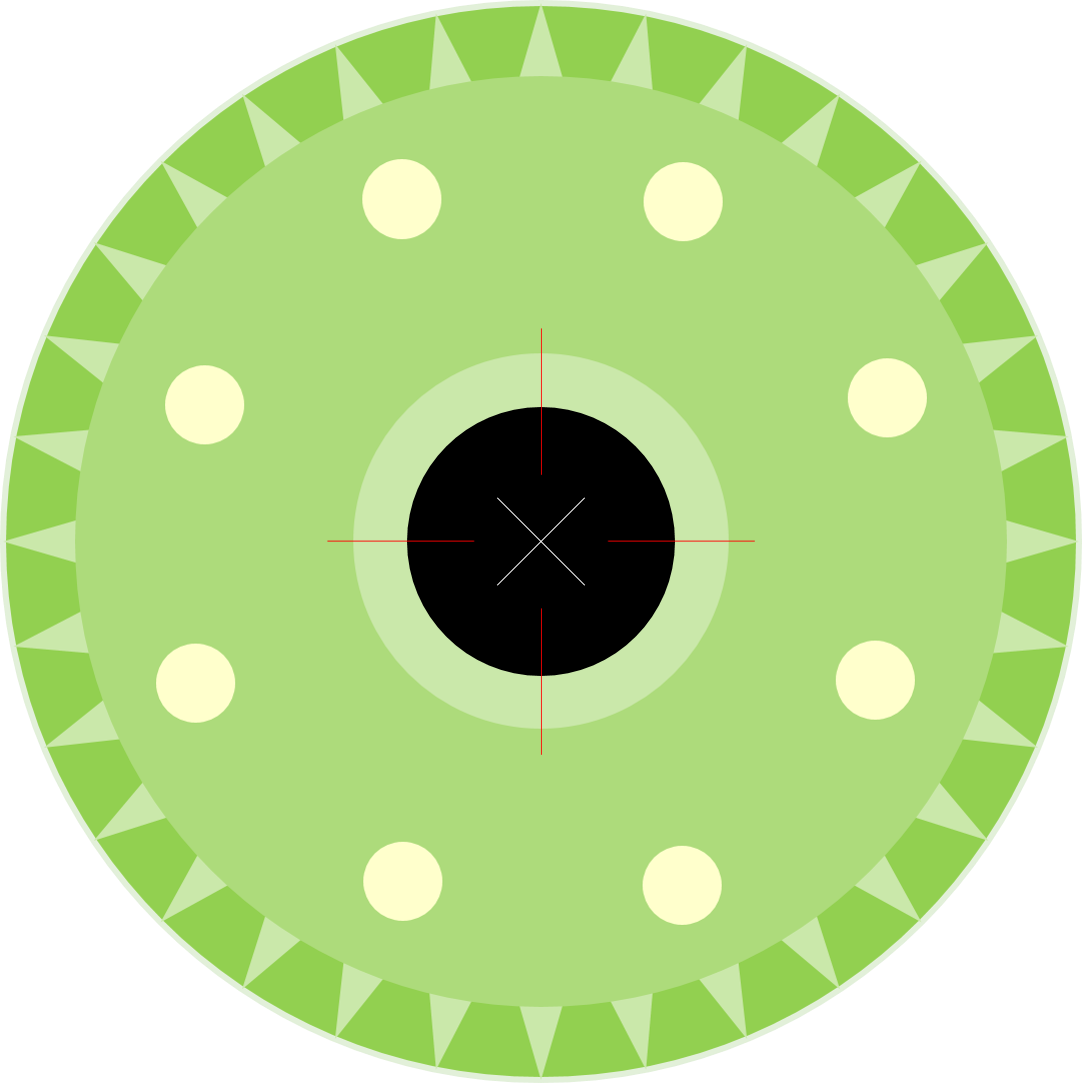 Câu 2: Hậu quả mà gia đình phải gánh chịu trong truyện?
A
D
B
A. Thiệt hại nhẹ, không đáng kể.
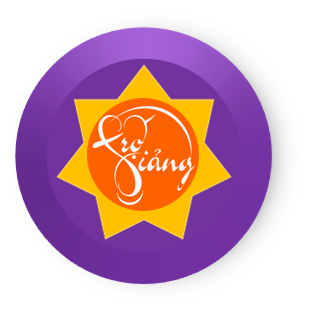 B. Nghiêm trọng, mất quá nhiều, không cứu vãn được..
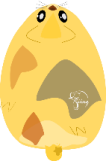 C
C
C. Không để lại hậu quả..
B
D
A
D. Có thể vãn hồi được.
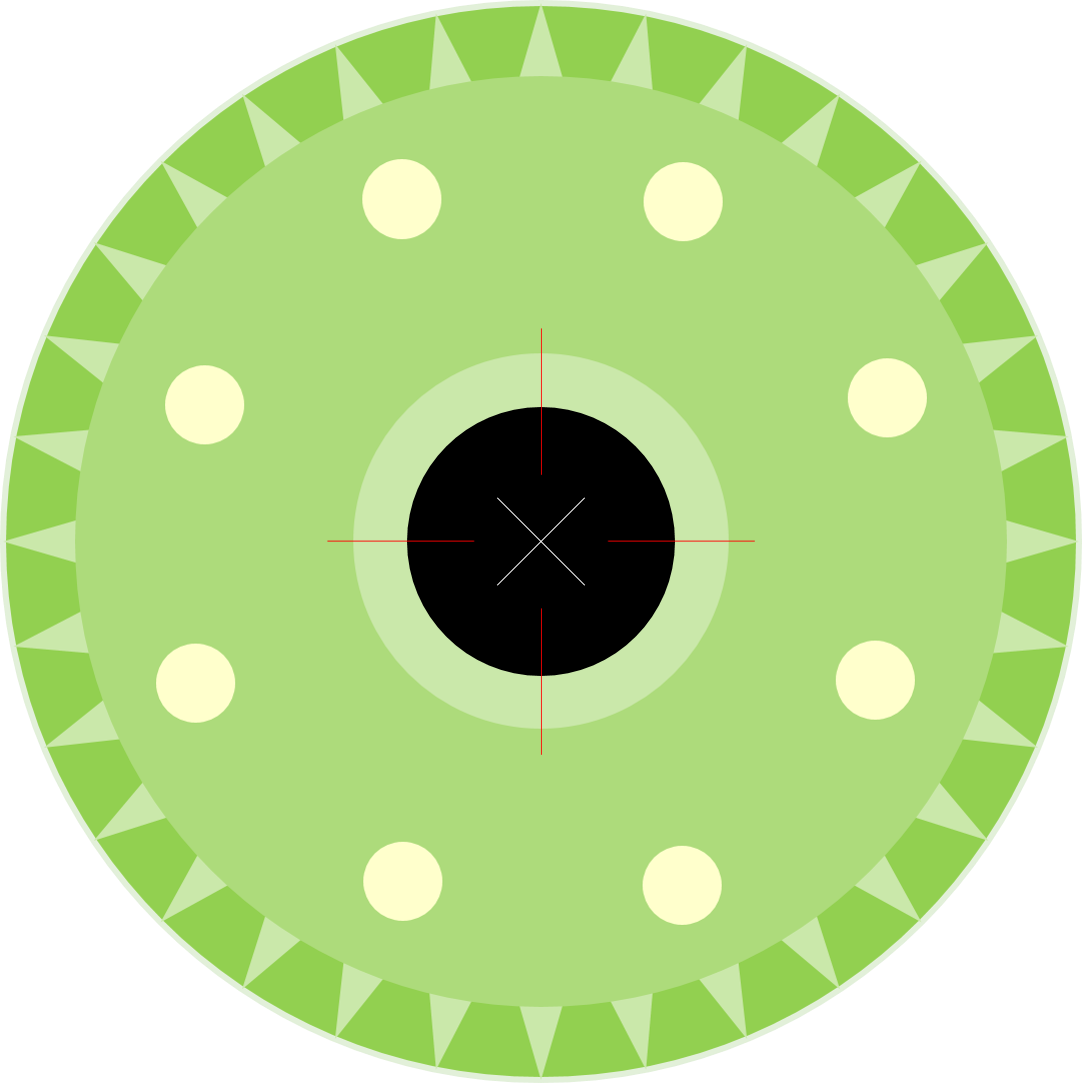 Câu 3: Thông điệp tác giả muốn gởi đến người đọc qua truyện Kiến và người?
A
D
B
A. Con người cần có nhận thức đúng, công bằng với tự nhiên,
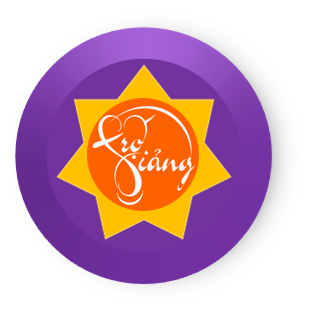 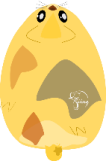 C
C
B. Đề cao vai trò của con người, cần có hành động quyết liệt tiêu diệt các yếu tố gây hại đến đời sống.
D
C.  Hạ thấp vai trò của con người trong mối quan hệ với tự nhiên.
B
A
D. Cần chọn nơi ở hợp lí.
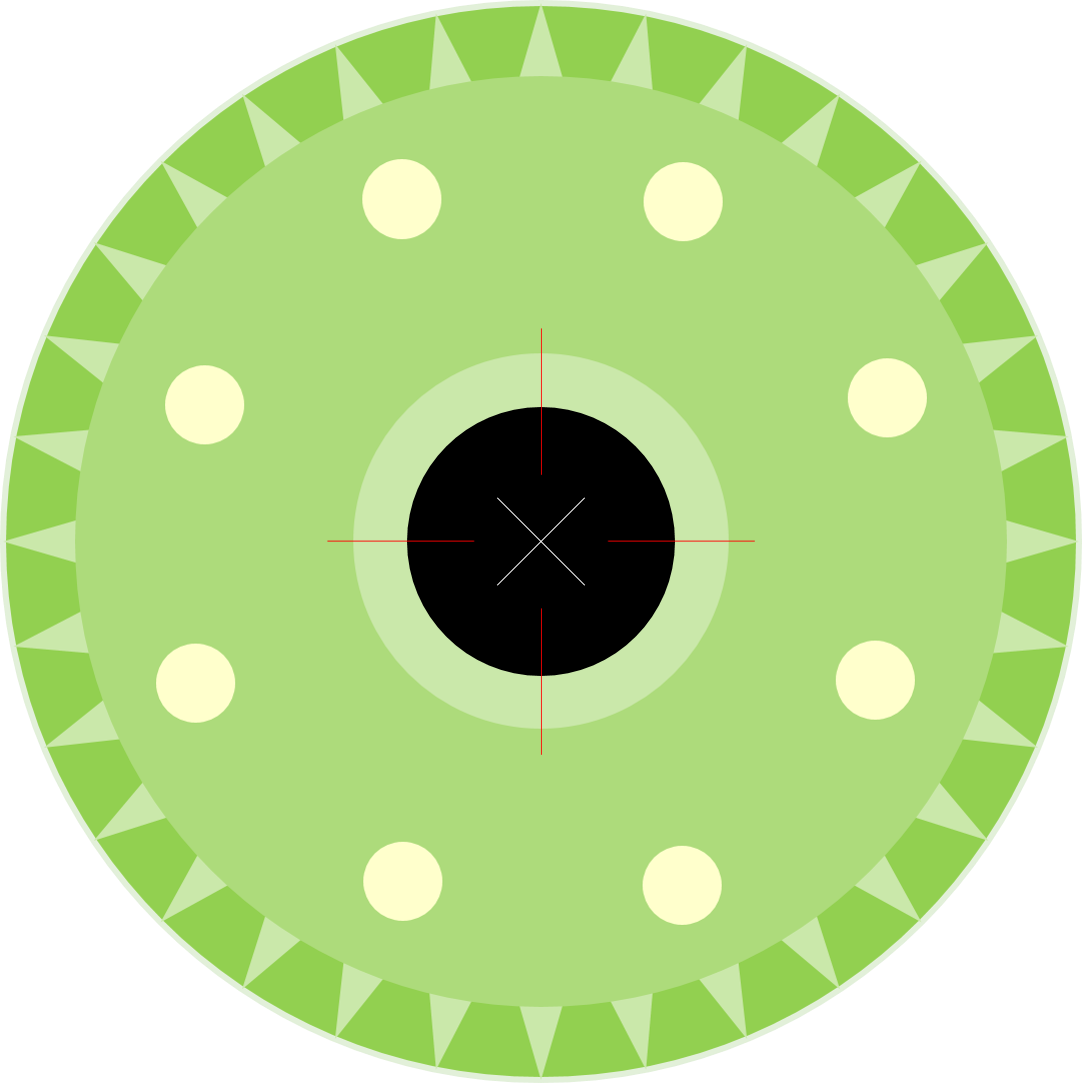 Câu 4. Theo văn bản Kiến và người, câu “ Nhưng bố là chồng là cha và bố cứ tin vào con mắt sâu thẳm của mình, quên hẳn cuộc đời.” có hàm ý:
A
D
B
A. Người con trách móc người bố đã cực đoan chỉ làm theo suy nghĩ của bản thân mà quên mất trách nhiệm với gia đình, với cuộc sống.
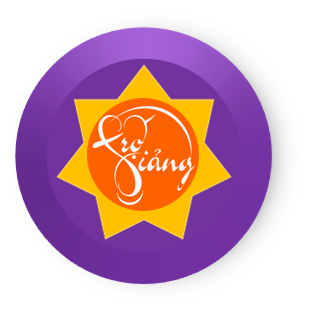 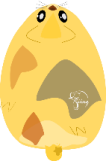 C
C
B. Đánh giá tính cách quyết đoán của người bố.
D
B
C. Sự thấu hiểu của người con đối với người bố..
A
D. Cả B và C đều đúng.
VẬN DỤNG
Sau khi tìm hiểu truyện ngắn” Kiến và người”, anh (chị) hãy viết một đoạn văn nêu cảm nghĩ của bản thân về những việc cần làm để bảo vệ môi trường sống ?
Lưu ý : Trong đoạn văn có sử dụng các yếu tố phá vỡ ngôn ngữ
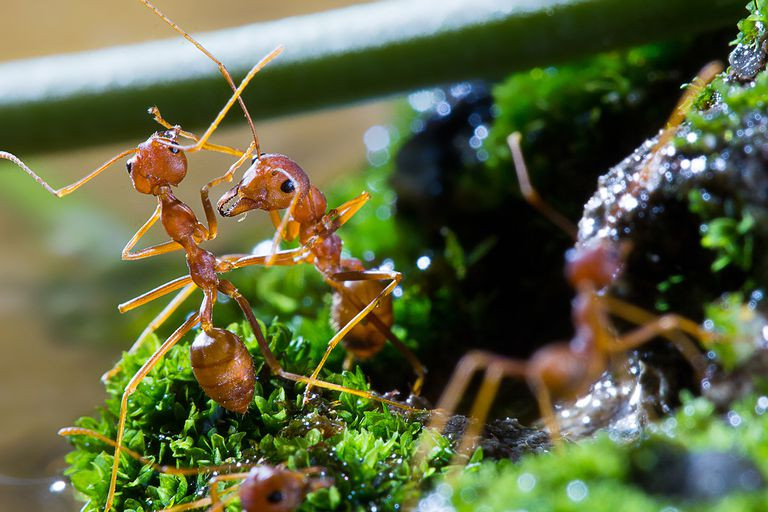 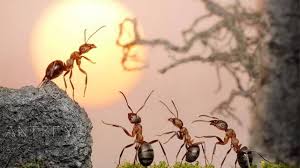 Free Google Slides Templates
FGST
36
[Speaker Notes: You can safely remove this slide. This slide design was provided by Free Google Slides Templates – You can download more templates, shapes and elements for PowerPoint from http://freegoogleslidestemplates.com]